Rural Development Fund Guidance Webinar
Community One Stop for Growth
Road Map
What is the Community One Stop for Growth?
Program Overview
Where does the Program Fit in the One Stop?
Important Program Parameters
How to Be Competitive
Examples of Successful Applications
Completing the Full Application
Key Dates and Opportunities to Get Guidance
What is the Community One Stop for Growth?
The Community One Stop for Growth is the main driver of economic development in the Commonwealth. 

The One Stop is a single application portal and collaborative review process designed to streamline the experience for the applicant and better coordinate economic development programs and staff on engagement and grant making.
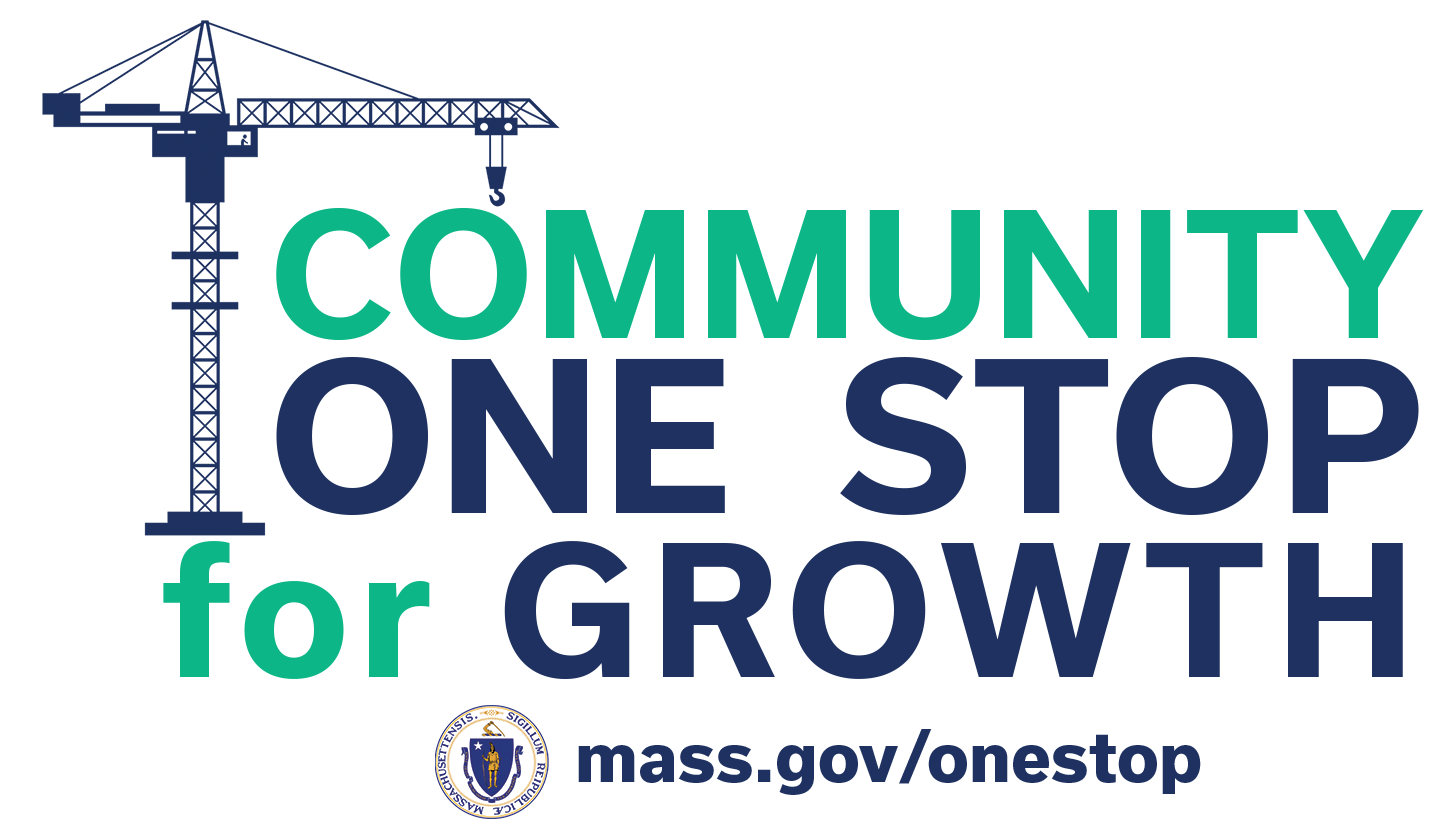 Rural Development Fund Overview
Where Does the Rural Development Fund Fit in the One Stop?
Important Project Parameters
How To Be Competitive
What is the key information that program reviewers take into consideration?
Project Plan and Need: Does the project respond to clearly defined local priorities and describe how targeted populations will be served by the outcomes of the project?
Leadership and Capacity to Succeed: Is appropriate leadership with the requisite experience and ability to execute the project in place?  Does the project have a reasonable timeline that considers all necessary tasks?
Project Readiness: Is the project ready to proceed? Are cost estimates reasonable? Is there a cash match?
Rural Focus Areas: Does the project address priorities of the 2019 Rural Policy Advisory Commission Plan?
What attachments should applicants be prepared to include in their applications?
Project Location Map
Cost Estimates
Site Plan/Construction Drawing 
Climate Resilience Design Standard Report 
Site Images
Letters of Support
Successful Application Example #1
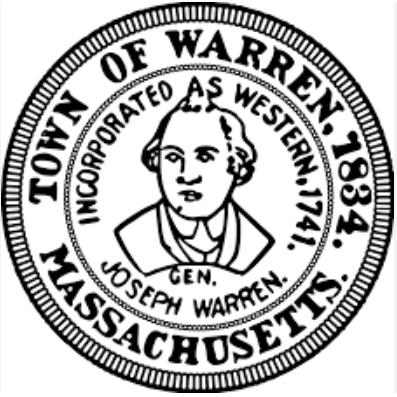 Insert Image of Project Site/Area
Successful Application Example #2
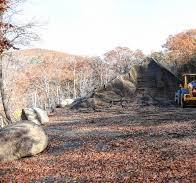 Successful Application Example #3
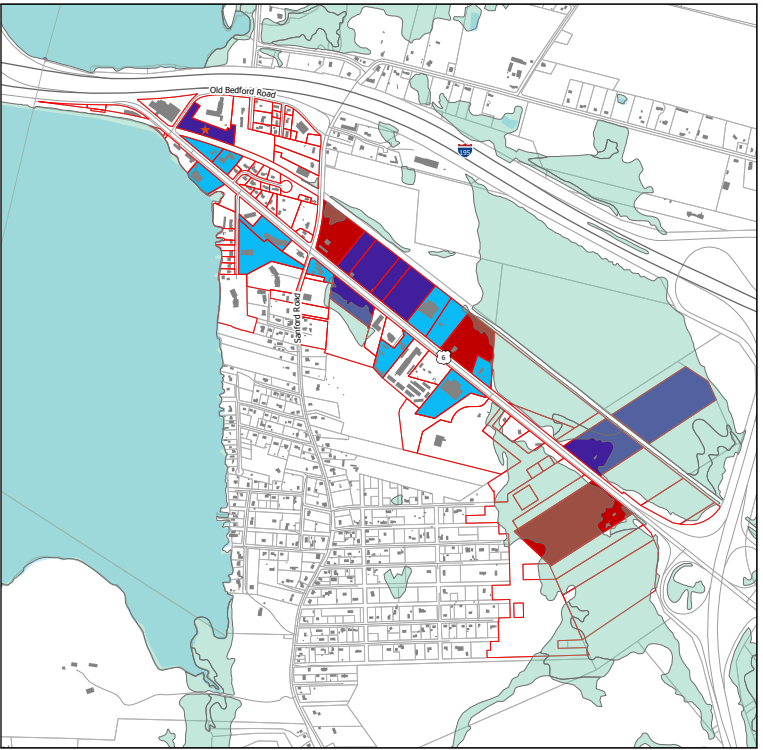 Insert Image of Project Site/Area
Completing the Full Application
Key Question: In Section 2 of the Full Application, applicants are asked to indicate the Project Category. To be reviewed by the Rural Development Fund, applicants should make the following selections in question 2.4:







For more information on completing the Full Application, visit www.mass.gov/onestop to view One Stop Webinar 2: Application Guidance
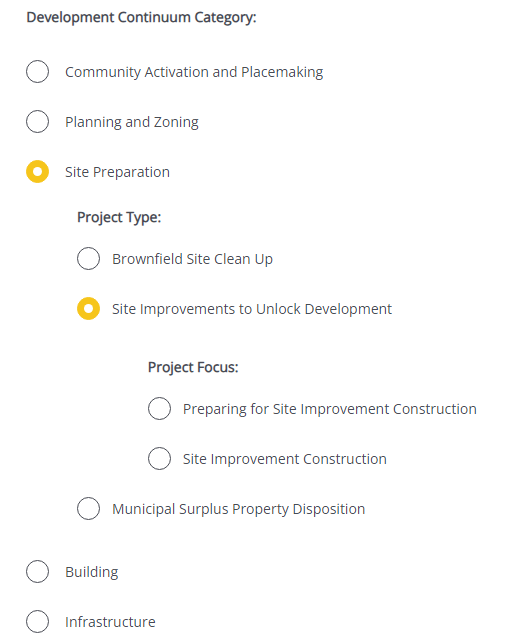 Example: Development Continuum selection
FY25 Round Timeline
JAN
Jan.
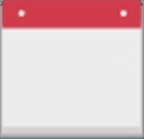 Full Application and Expression of Interest Open (January) – The Full Application is the official form for submitting all funding requests. Applicants may now begin to work on applications in the IGX system, however applications will only be accepted during the submission period. 

One Stop Guidance Phase (January – May) – A series of webinars will be hosted be both the One Stop Team and staff from each program within the One Stop. In addition, office hours will be hosted to answer applicant questions. Visit www.mass.gov/onestop for the full schedule of webinars and office hours.

Full Application Submission Period (May-June) – Applicants may submit their Full Application(s) beginning May 6, 2024. All applications must be submitted by the Full Application deadline of 11:59 p.m. on Wednesday, June 5.

Review and Evaluation (July – August) – All complete and eligible Full Applications submitted by the deadline will be reviewed and evaluated by the corresponding program managers at each state agency. The One Stop team will also conduct joint application reviews across agencies. Based on the program’s criteria, each program will prepare its list of applications recommended for funding, to be further reviewed and approved by agency and Secretariat leadership.
Notification of Grant Decisions (September) – Once final recommendation have been approved, applicants will be notified of grant decisions in writing, and announcement events will be scheduled.
Sept.
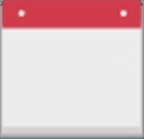 Opportunities for Guidance
Visit www.mass.gov/onestop for more information on:
Expression of Interest
Complete an Expression of Interest form to see if your project(s) is eligible for funding through the One Stop and get tips for preparing your application
One Stop and Program Webinars
Recordings of all One Stop webinars are now available on the One Stop website
Office Hours
One Stop General Guidance Office Hours – One Stop staff will hold office hours to discuss general One Stop process and technology questions
Program Office Hours – Staff from each program will hold an office hour to answer applicant questions related to the program
The Rural Program Team’s office hours will be held on Wednesday, March 20th at 10:00 a.m.